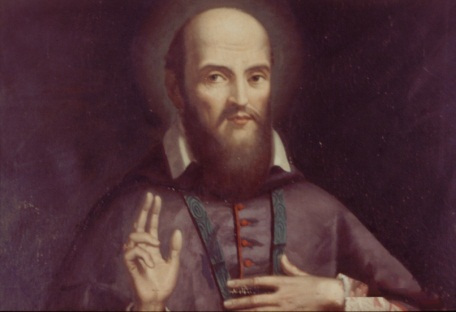 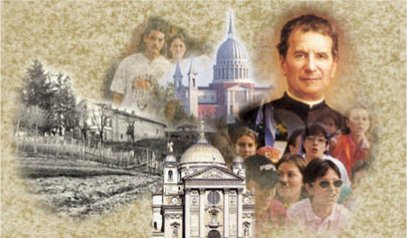 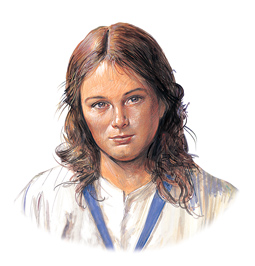 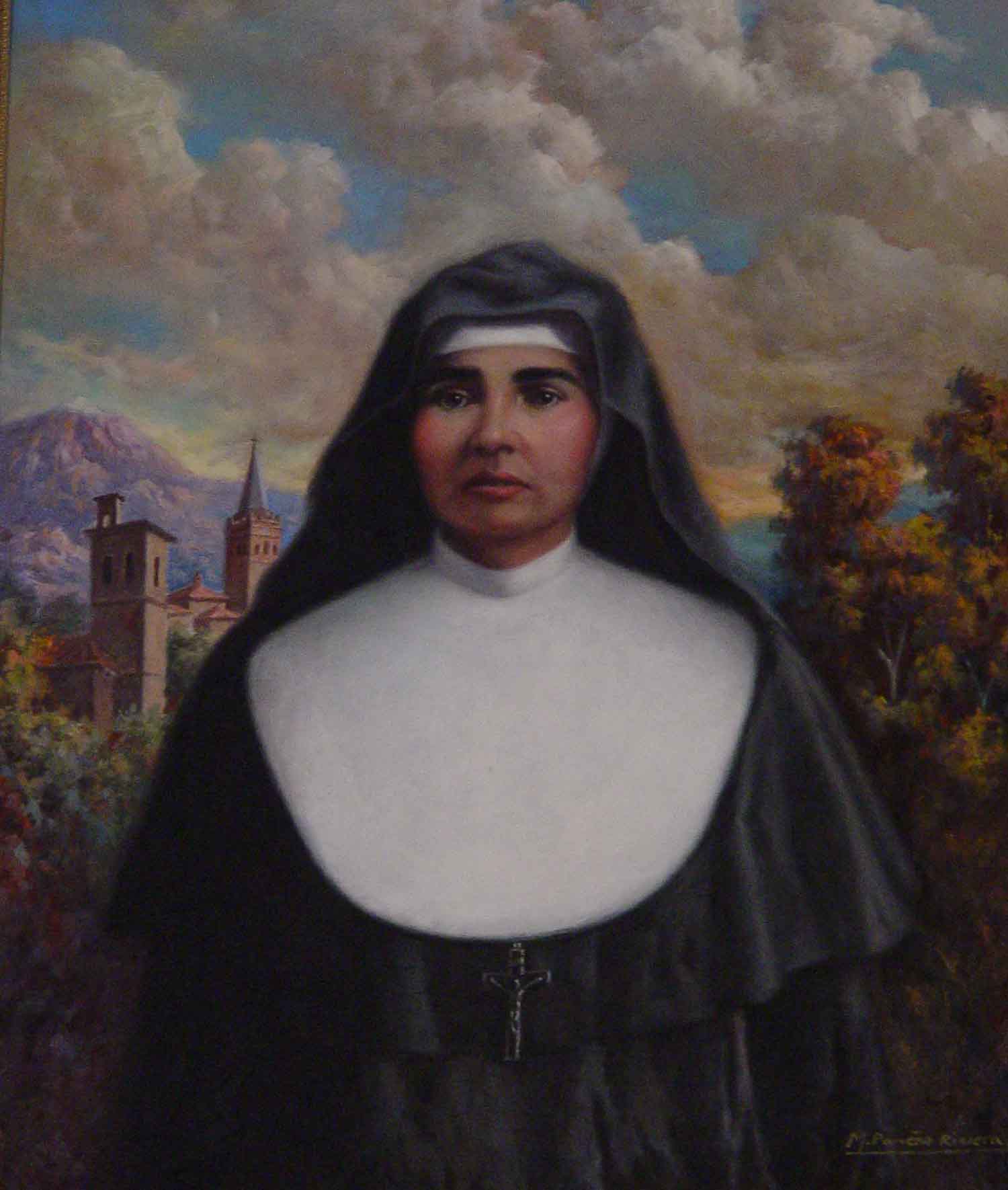 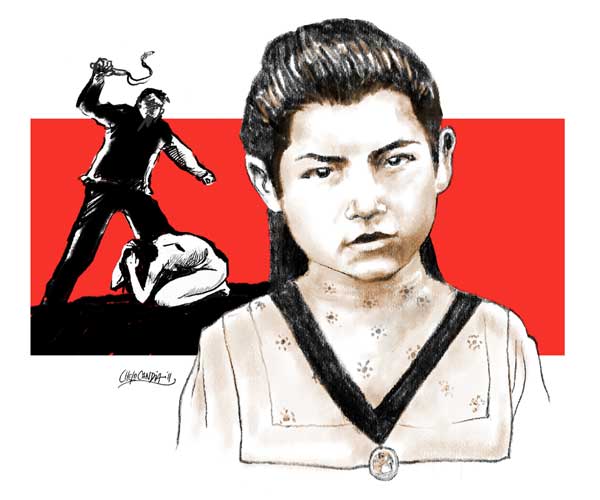 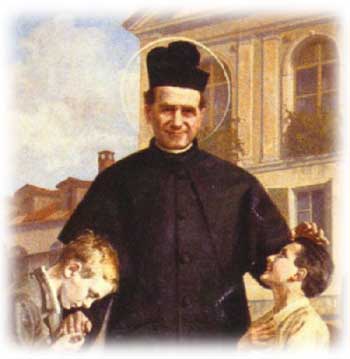 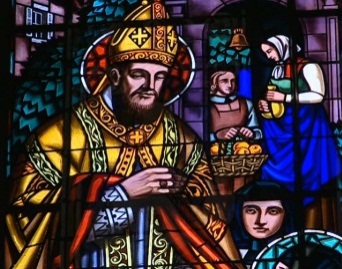 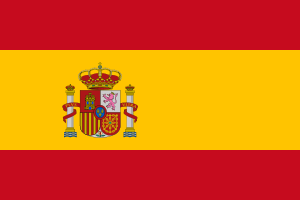 10
10
10
10
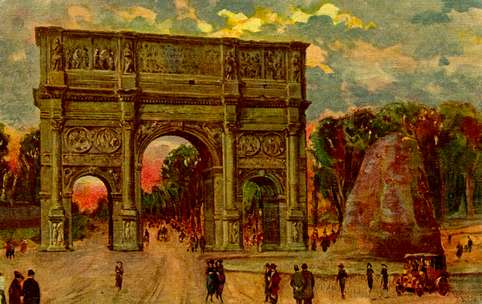 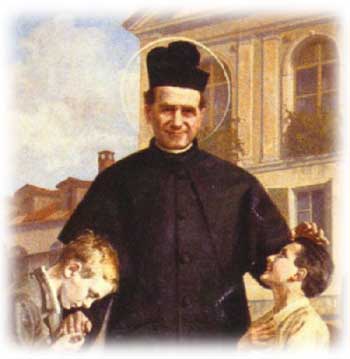 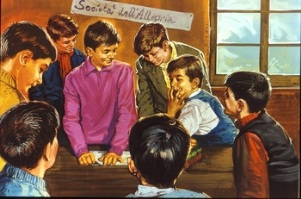 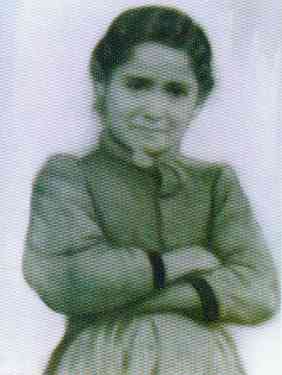 20
20
20
20
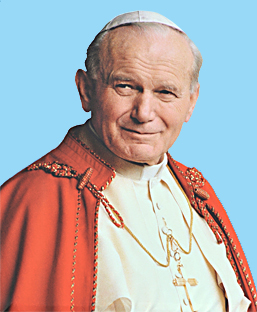 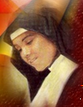 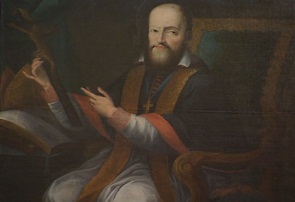 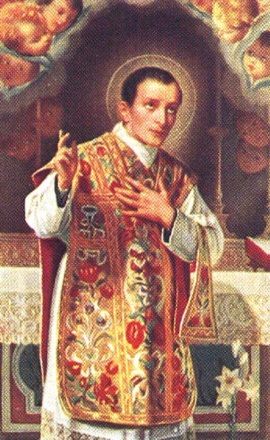 30
30
30
30
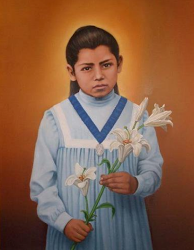 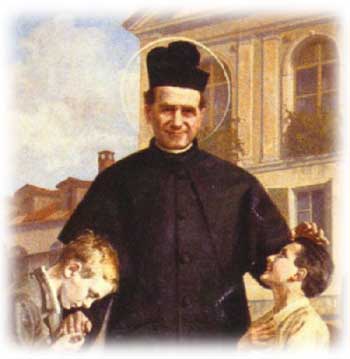 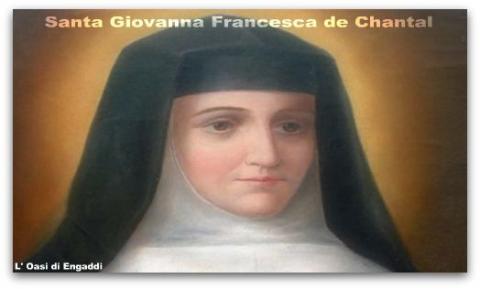 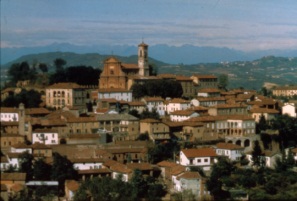 40
40
40
40
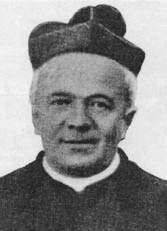 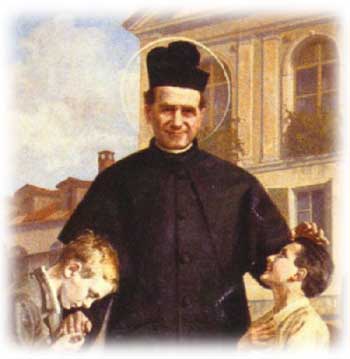 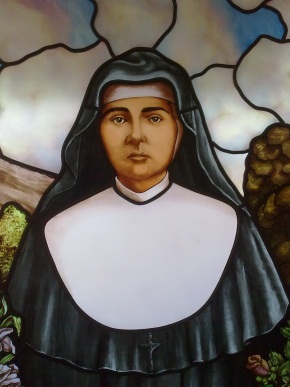 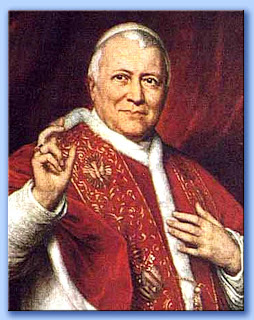 50
50
50
50